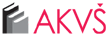 Licenční centrum aneb co se událo od minulé BA
Věra Svobodová, Mendelova univerzita v Brně, svobodov@mendelu.cz
Platforma vysokých škol
již uskutečněná jednání: 
  22. 1. 2014 Fakulta sociálních studií MU - Czech ELIB – schůzka 	zástupců vysokých škol, vznik pracovní skupiny při AKVŠ
 30. 1. 2014 společné jednání pracovních komisí Rady vysokých 	škol (komise pro vědeckou činnost, komise pro informační 	technologie a ekonomické komise) za účasti zástupců AKVŠ 	a NTK, 
 15. 4. 2014 Olomouc – jednání pracovní skupiny AKVŠ  pro 	licenční centrum za přítomnosti prof. Opatrného (RVŠ)
 13. 5. 2014 Praha  - jednání pracovní skupiny AKVŠ s ředitelem 	NTK
  22. 5. 2014 Sněm Rady vysokých škol, přijato usnesení
Bibliotheca Academica 2014, Ústí nad Labem, 14. 10. 2014
2
Východiska pro další jednání (leden 2014)
Cílem je navrhnout moderní, funkční, ekonomicky přínosný model, který bude:
v souladu s připravovanou národní politikou podpory VaV (jak bude výzkum financován),
umožňovat finanční podporu pořizování EIZ z prostředků státního rozpočtu na vědu a výzkum,
odpovídat potřebám VŠ, AV ČR a dalších výzkumných organizací 
bude zohledňovat rychle se měnící situaci v oblasti vědeckého publikování (otevřený přístup)

AKVŠ nehodlá předkládat konkurenční model licenčního centra. 
AKVŠ hodlá spolupracovat na  koncepci  licenčního centra s dalšími výzkumnými organizacemi včetně NTK, kterých se týká pořizování EIZ
Bibliotheca Academica 2014, Ústí nad Labem, 14. 10. 2014
3
Problematické oblasti návrhu licenčního centraz pohledu vysokých škol (leden 2014)
Financování, finanční toky
Organizace centra,  složitá struktura, vysoké náklady na provoz, 
Navržené funkce a jejich účelnost – např. centrální propagace a školení koncových uživatelů, centrální MVS (existuje VPK), vyhodnocování statistik přísluší hlavně výzkumným organizacím
právní forma, legislativní prostředí
Bibliotheca Academica 2014, Ústí nad Labem, 14. 10. 2014
4
Funkce LC
základní požadované funkce:

přijmout finance a to jak dotace ze státního rozpočtu, tak z vlastních finančních prostředků VO (spoluúčast) a zajistit finanční úhrady za licence producentům, dokázat reagovat na případné změny ve financování EIZ
koordinovat požadavky výzkumných organizací na zajištění EIZ
dojednávat optimální obchodní a licenční podmínky s producenty EIZ
zajistit veškerou administrativní činnost spojenou s předplatným či nákupem licencí, a to včetně realizace veřejných zakázek
sledovat , vyhodnocovat , vyhledávat nové obchodní modely               s ohledem na politiky otevřeného přístupu u komerčních vydavatelů
Bibliotheca Academica 2014, Ústí nad Labem, 14. 10. 2014
5
Závěry setkání počátkem května v NTK: 

1. Předpokládá se, že další práce budou pokračovat ve dvou úrovních:
na úrovni MŠMT „strategická komise“,
„výkonná pracovní skupina“ na úrovni možných příjemců dotace.  
2. AKVŠ požádá RVŠ, aby intervenovala na MŠMT ve věci zřízení „strategické komise“ 
3. NTK svolá 1. schůzku stávajících nositelů konzorciálních projektů, ze kterých by se měl vytvořit základ „výkonné pracovní skupiny“. Počátečním tématem její práce by mělo být prodiskutování financování EIZ (zejména distribuce podpory) a požadovaných funkcí a struktury LC z hlediska různých typů výzkumných organizací. 
4. Studie firmy Deloitte je právě jenom studií. Pro další postup není závazná, ale lze z ní čerpat, přinejmenším seznam otázek, které je třeba řešit.
Bibliotheca Academica 2014, Ústí nad Labem, 14. 10. 2014
6
8. zasedání sněmu Rady vysokých škol dne 22. května 2014
Sněm se zabýval otázkou EIZ a licenčního centra a přijal toto usnesení: 

Rada vysokých škol podporuje vznik licenčního centra s tím, že

    1. na elektronické informační zdroje (EIZ) bude vyčleněna adekvátní částka z prostředků státního rozpočtu na výzkum, vývoj a inovace.

   2. bude jasně definován okruh organizací, které budou tímto způsobem podporovány - zejména by mělo jít o akademickou sféru.

   3. při výběru pořizovaných EIZ bude zajištěna ekonomická zpětná vazba jasně stanovenou povinnou spoluúčastí podpořených organizací.

   Rada VŠ vyzývá MŠMT k sestavení pracovní skupiny zahrnující všechny zainteresované skupiny, která zpracuje konkrétní návrh licenčního centra.
Bibliotheca Academica 2014, Ústí nad Labem, 14. 10. 2014
7
Operační program Výzkum, vývoj a vzdělávání
Prioritní osa 1: posilování kapacit pro kvalitní výzkum 
Specifický cíl 1:  Posílení excelence ve výzkumu a  SC 2:  Zvýšení přínosů výzkumu pro společnost 
Aktivity zaměřené na zvýšení kvality strategického řízení VaV na národní úrovni: 
Vytvoření či rozvoj a implementace systému pro centralizované zpřístupňování informačních zdrojů pro VaV (databází, registrů apod.), včetně vytvoření a implementace národního systému pro nákup licencí k využívání nákladných elektronických informačních zdrojů pro VaVaI      (str. 33)

Bude program otevřen? Za jakých podmínek? Jak bude znít výzva? 
Jak to ovlivní další vyjednávání?
Bibliotheca Academica 2014, Ústí nad Labem, 14. 10. 2014
8